Équipe de recherche d’ISDE
Domaines principaux d'expertise analytique
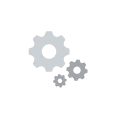 Aperçu
Énoncé de mission de l’équipe de recherche d’ISDE: Développer des analyses pertinentes, de qualité et opportunes pour soutenir les décideurs
 
Domaines principaux d’expertise analytique:
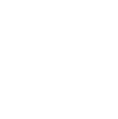 Chaines d’approvisionnements globales
Impacts économiques
(Emploi et PIB)
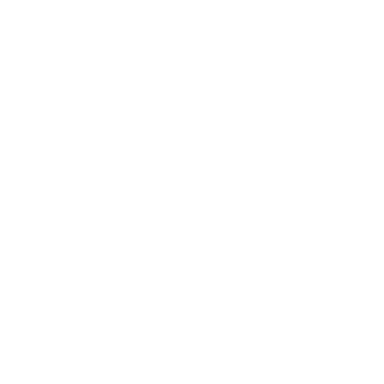 Caractéristiques des industries
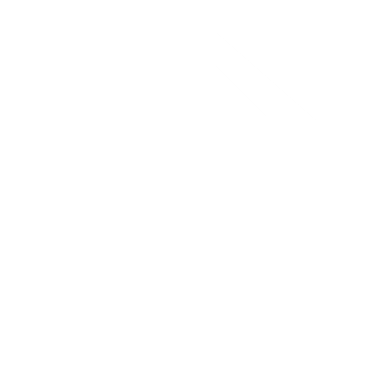 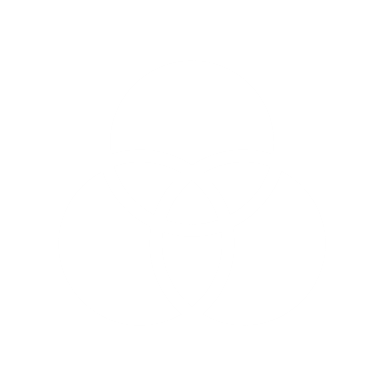 Profils des entreprises
Accès aux services de consultations externes
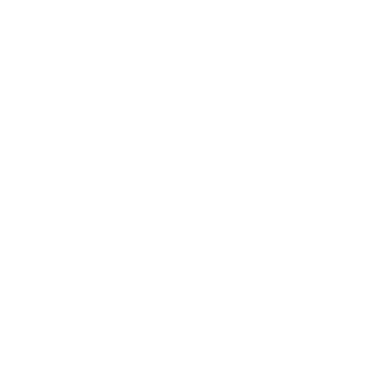 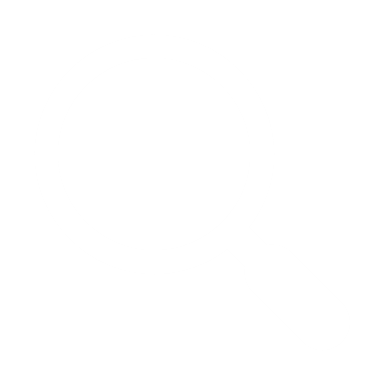 Capacités des industries
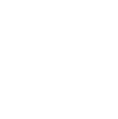 Impacts économiques (Emploi et PIB)
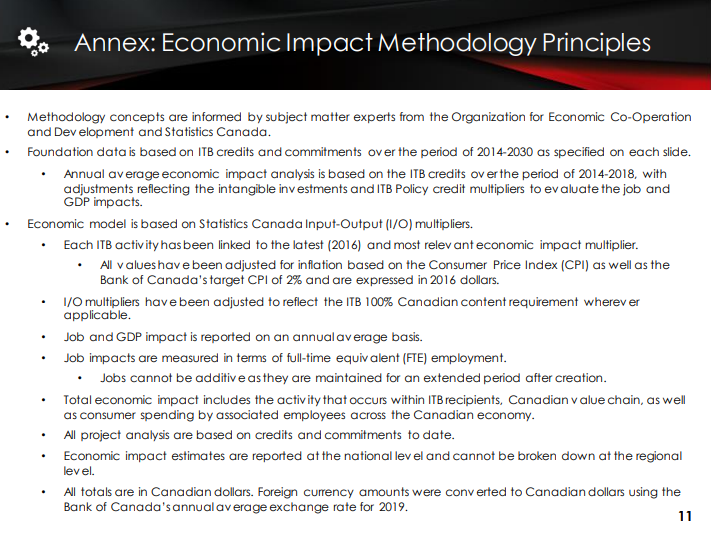 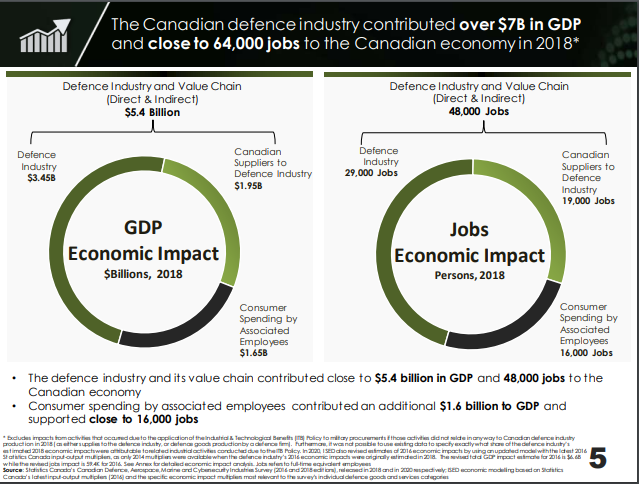 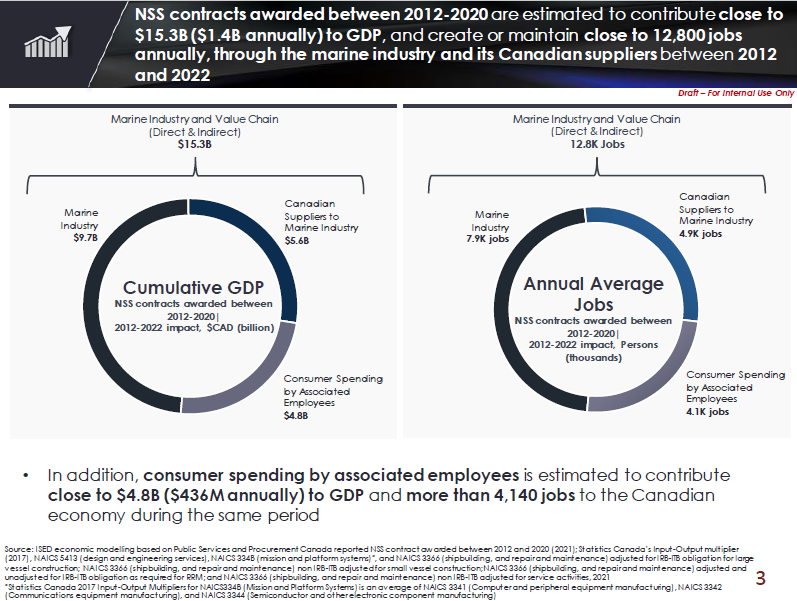 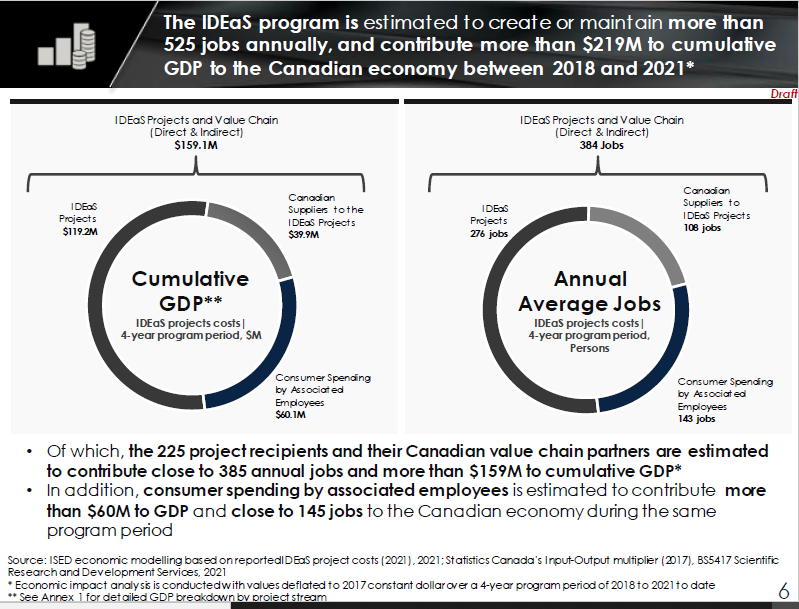 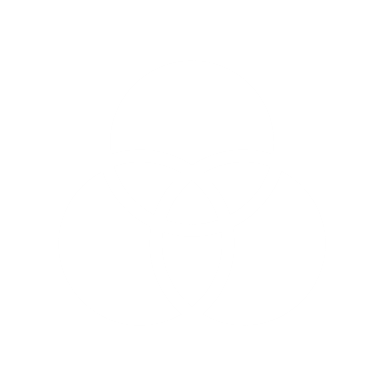 Caractéristiques des industries
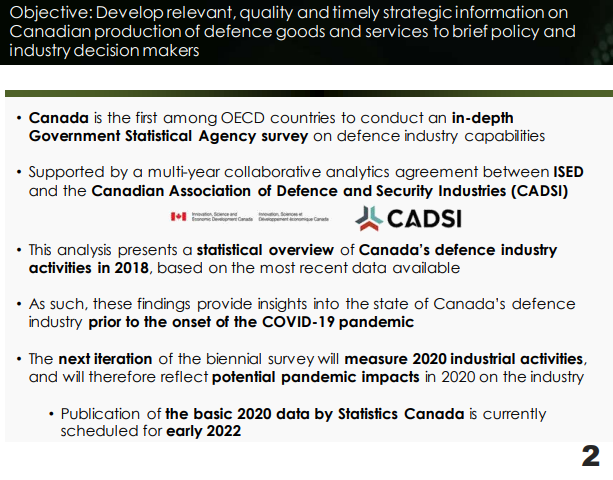 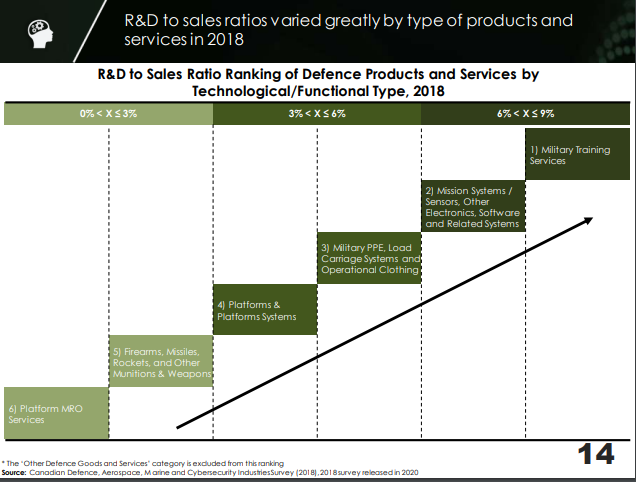 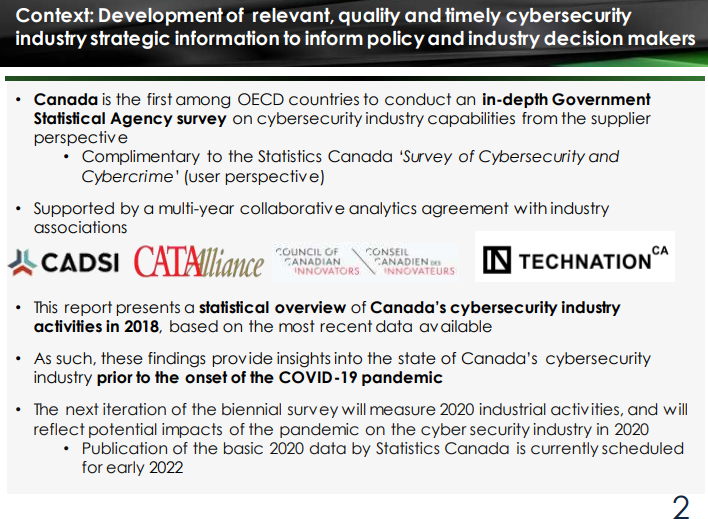 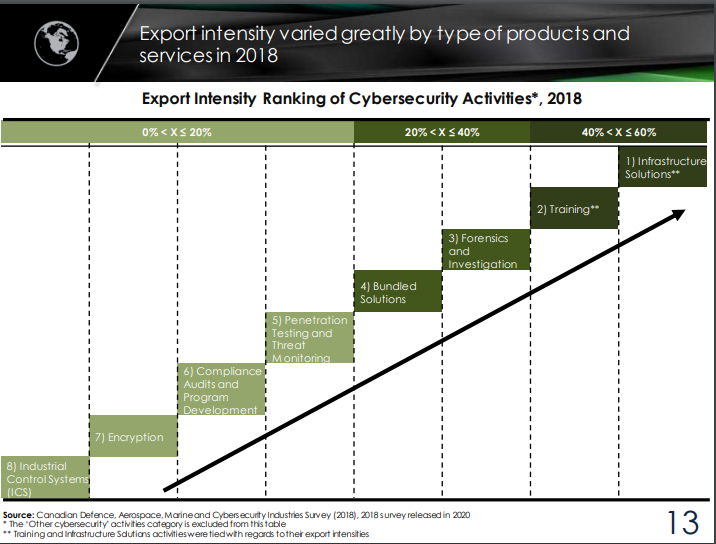 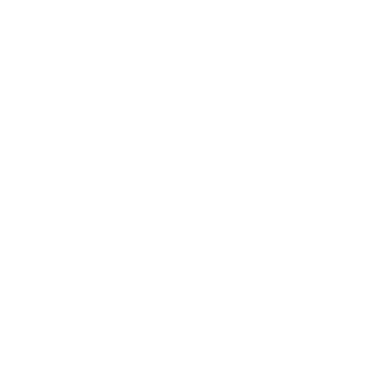 Capacités des industries
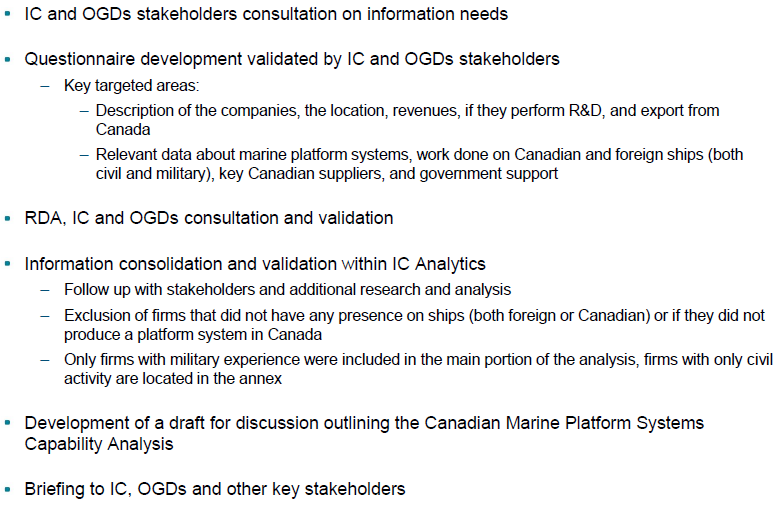 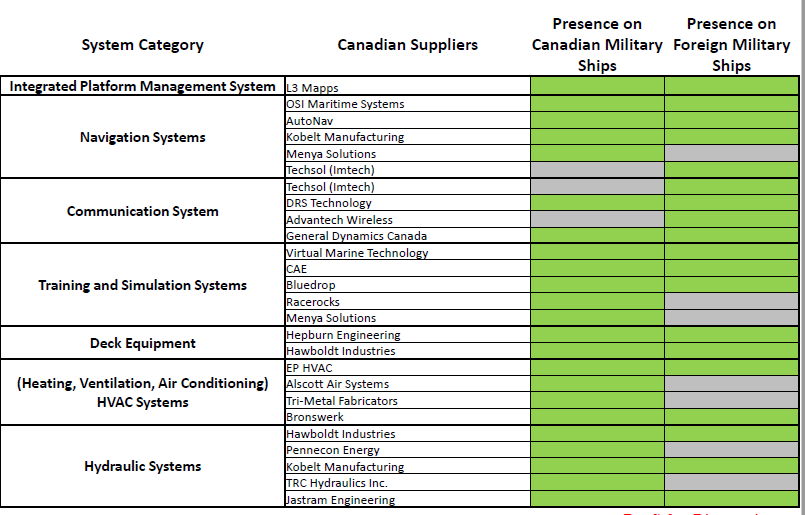 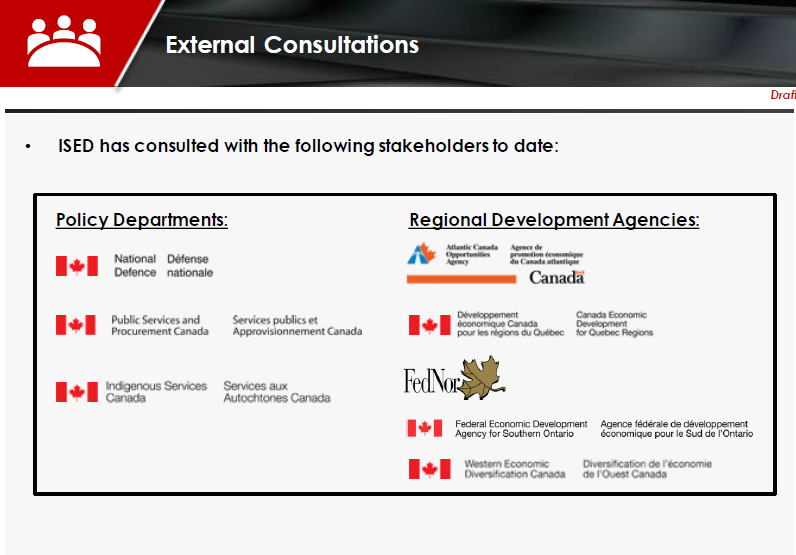 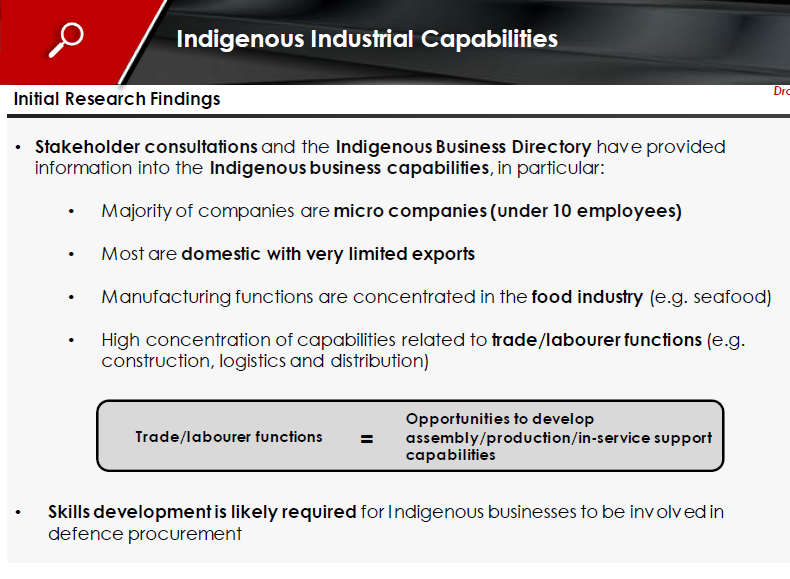 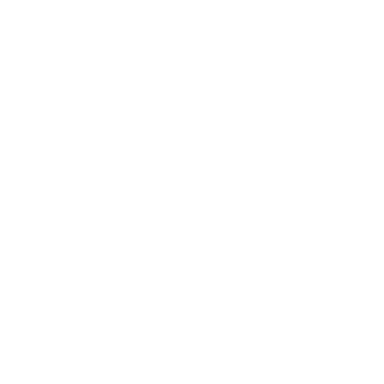 Chaines d’approvisionnements globales
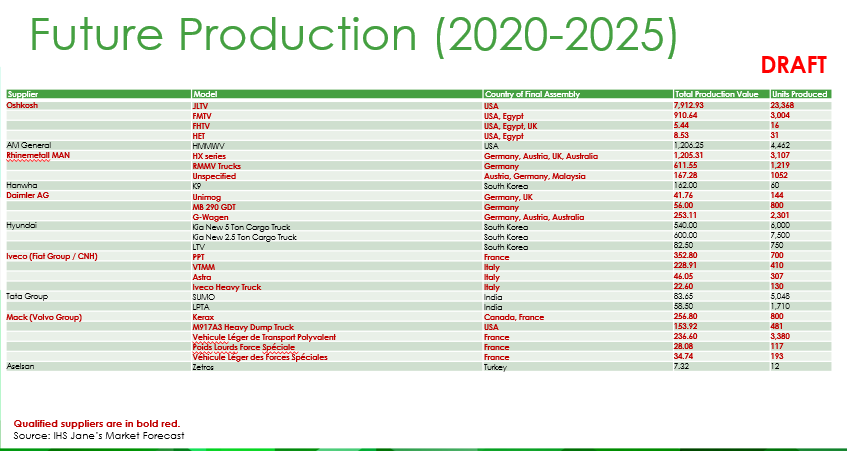 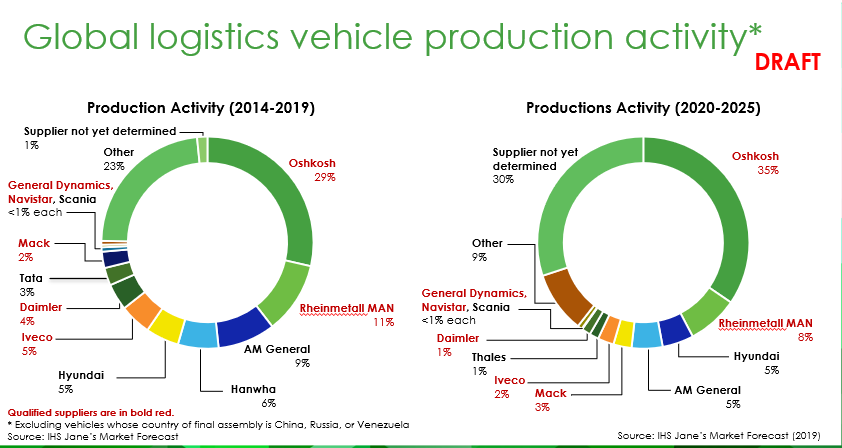 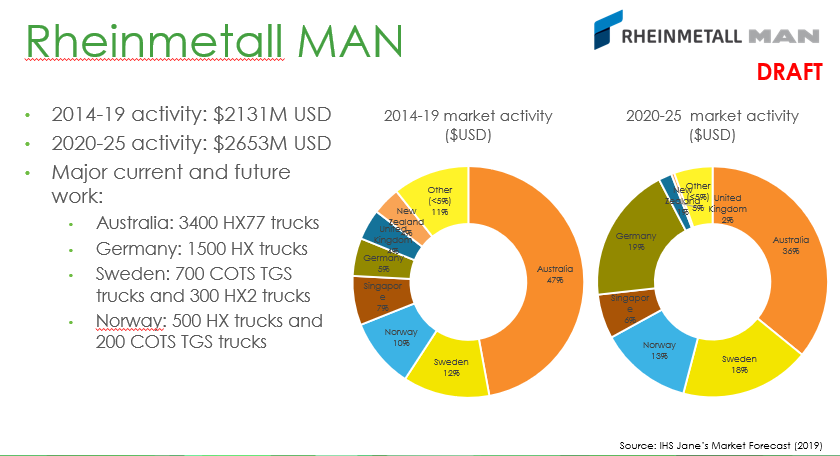 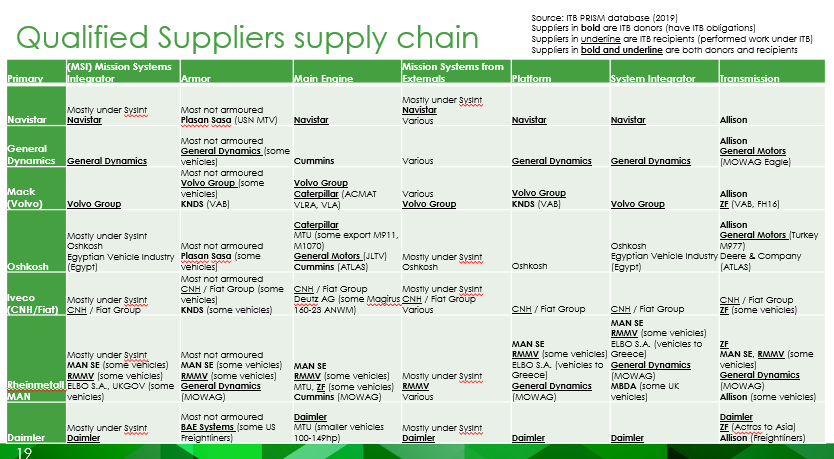 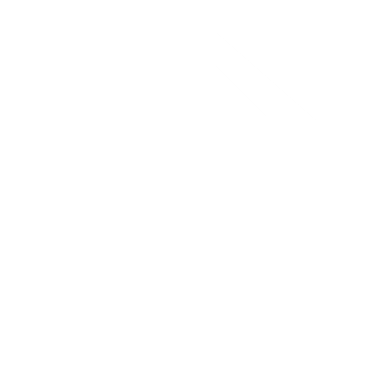 Profils des entreprises
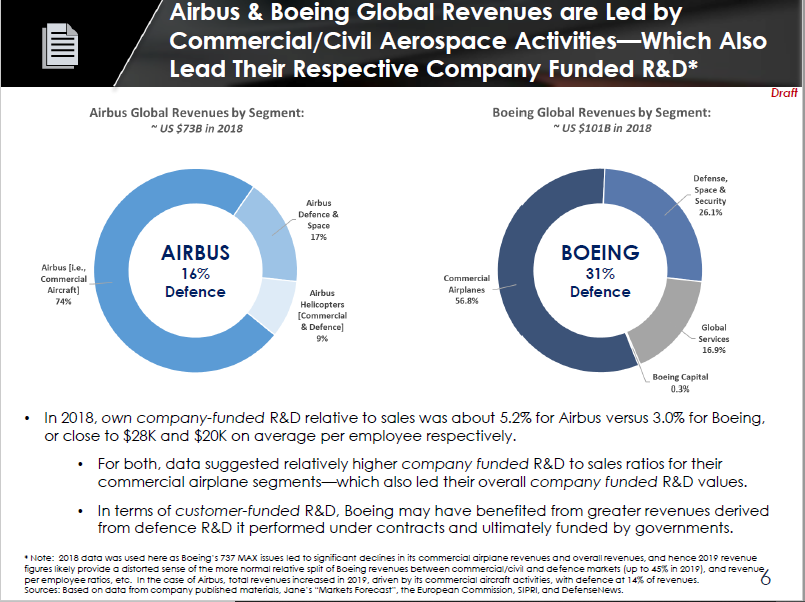 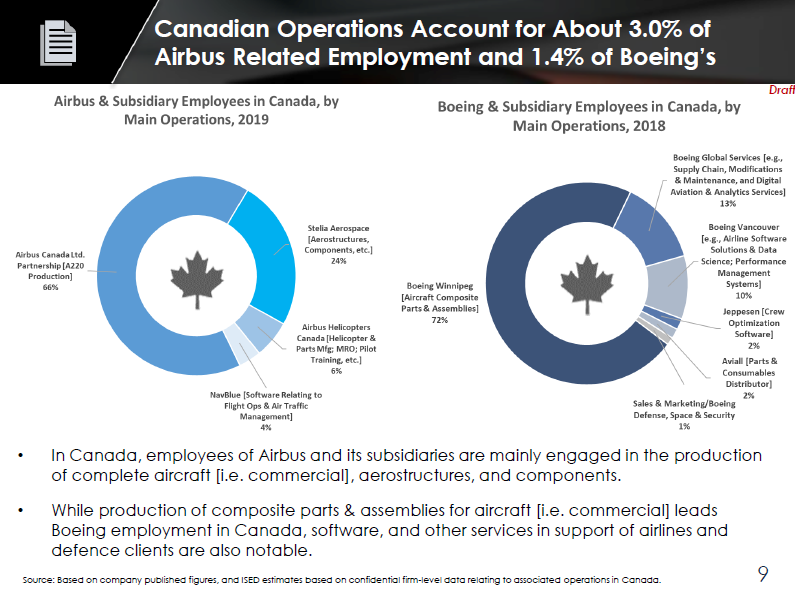 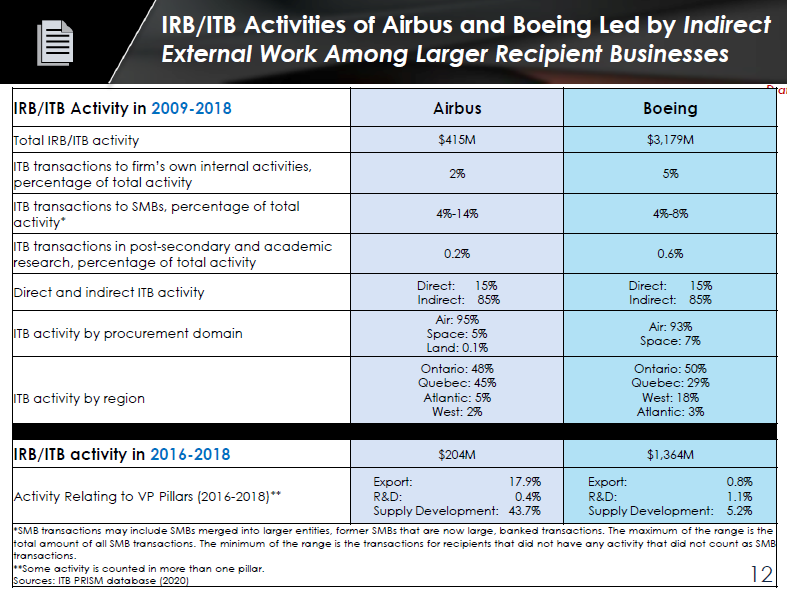 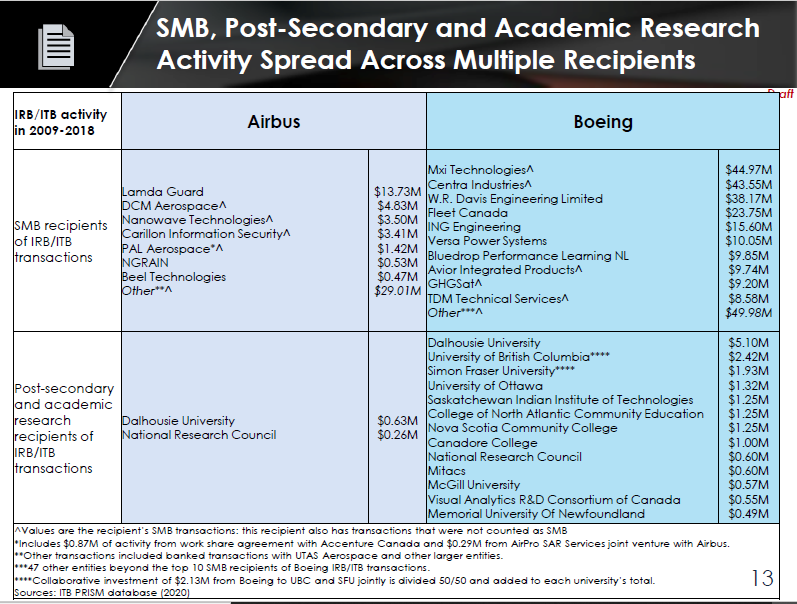